ডিজিটাল ক্লাসে তোমাদের ধন্যবাদ?
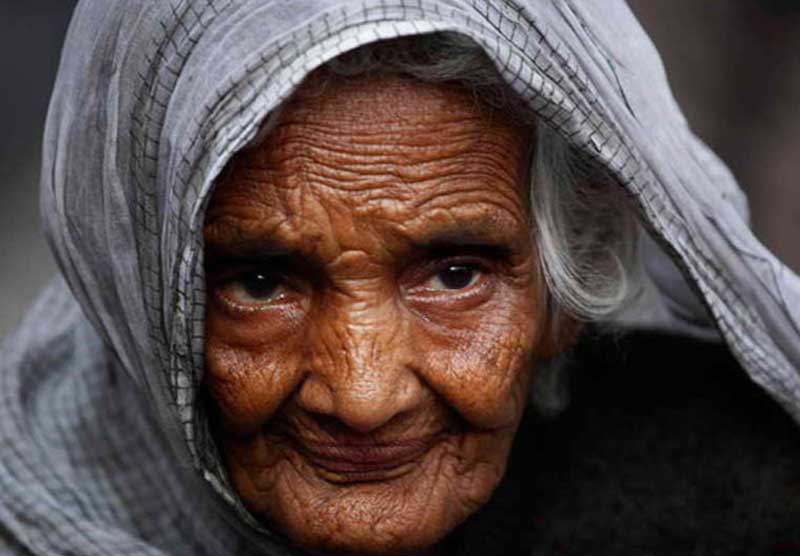 পরিচিতি
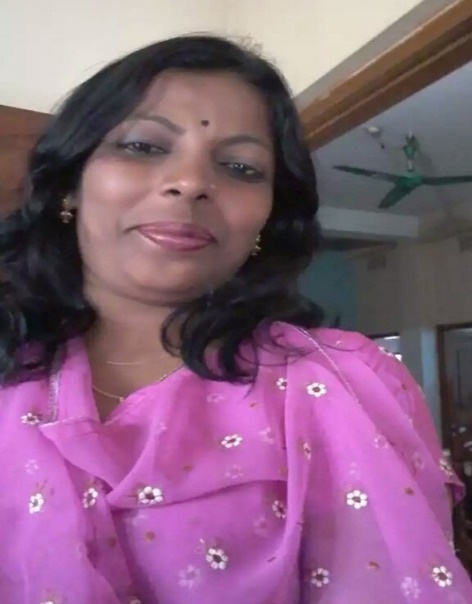 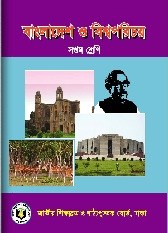 মোসাঃ রোমানা পারভীন সহকারী শিক্ষক (কম্পিউটার)  কাশীপুর মাধ্যমিক বিদ্যালয়     জীবন নগর, চুয়াডাংগা। 
       ০১৯১৮-০০৯৯৩১
শ্রেণিঃ সপ্তম   
বিষয়ঃ বাংলাদেশ ও বিশ্বপরিচয়  
      অধ্যায়ঃ নয়
নিচের ছবিগুলি লক্ষ্য কর  ?
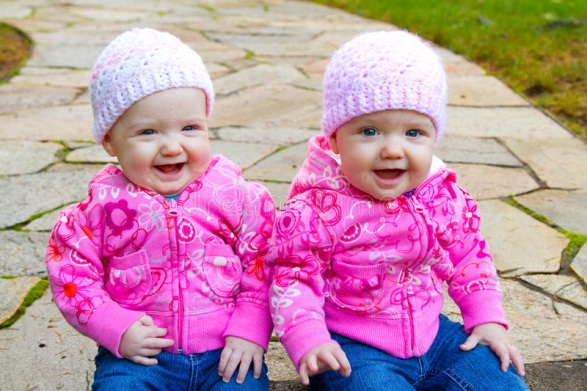 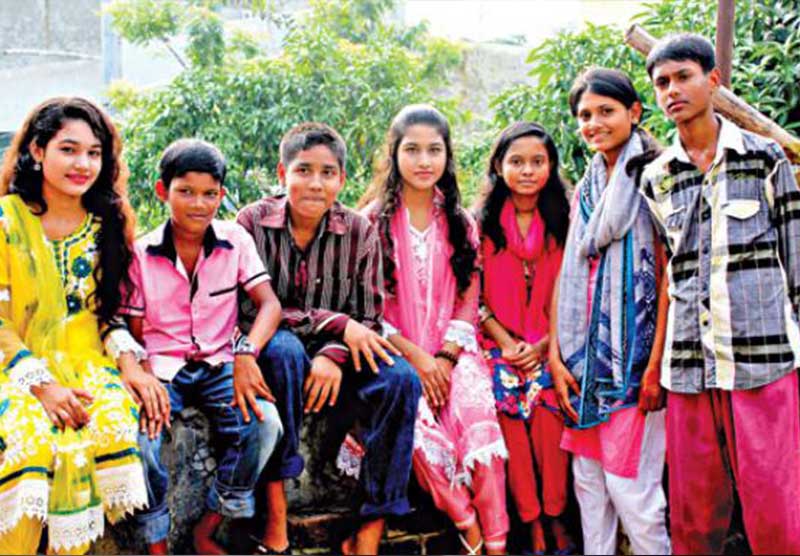 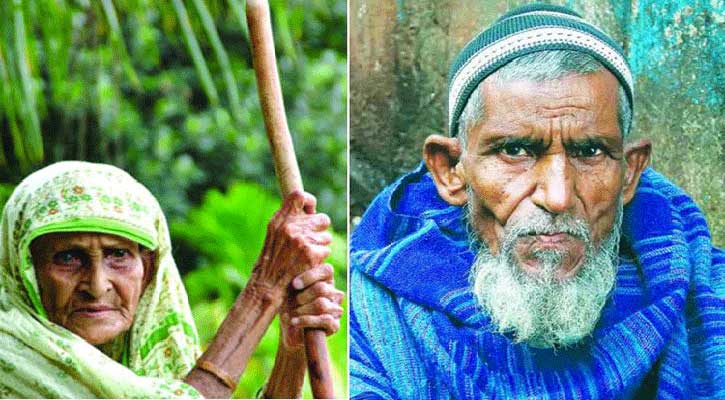 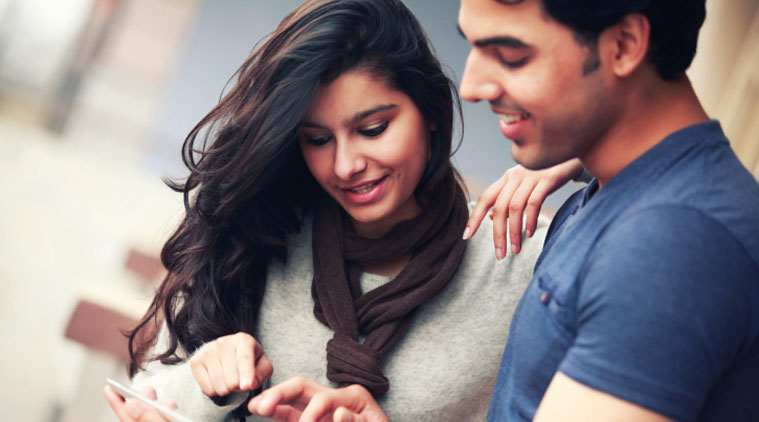 তোমরা কি বলতে পারবে, এই ছবি গুলোতে  কোনটা প্রবীণ ব্যক্তিদের ছবি? ‌
আজকের পাঠের বিষয়
প্রবীণ অধিকারের  ধারনা ও প্রবীণদের অধিকারসমূহ
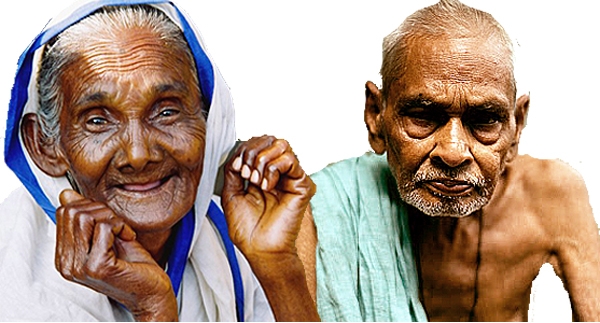 শিখনফল
এই পাঠ শেষে শিক্ষার্থীরা –
১. প্রবীণ বলতে কাদের বুঝানো হয় বলতে পারবে।
২. প্রবীণদের অধিকার সমুহ  বর্ণনা করতে পারবে ।
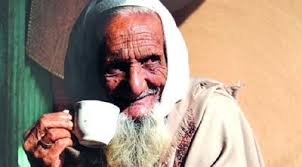 সাধারণত ষাটোর্ধ্ব বয়সের মানুষকে প্রবীণ বলে গন্য করা হয়।
বিশ্বের উন্নত দেশগুলোতেও ৬০ বা ৬৫ বয়সের পর একজন মানুষ্কে প্রবীণ বা ‘সিনিয়র সিটিজেন’ হিসেবে গন্য করা হয় ।
একক কাজ
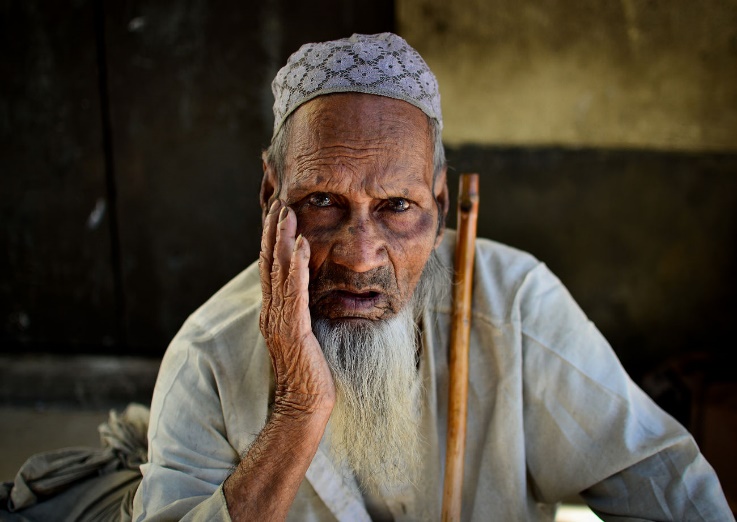 উন্নত বিশ্বে কাদেরকে সিনিয়র সিটিজেন বলা হয় ?
সমাধানঃ- 
     উন্নত বিশ্বে ৬০ বা ৬৫ বয়সের পর একজন মানুষকে প্রবীণ বা 
     ‘সিনিয়র সিটিজেন’  বলে ।
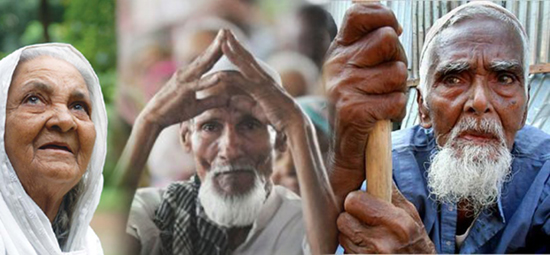 প্রবীণদের অধিকারসমূহ
১. স্বাধীনতা সংশ্লিষ্ট অধিকার।
২. অংশগ্রহণ সংশ্লিষ্ট অধিকার।
৩. পরিচর্যা সংশ্লিষ্ট অধিকার।
৪. নিজেদের উন্নয়ন মর্যাদা  সংশ্লিষ্ট অধিকার।
নিচের ছবিগুলি লক্ষ্য কর  ?
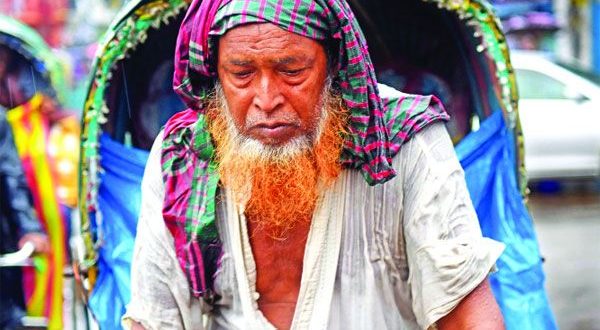 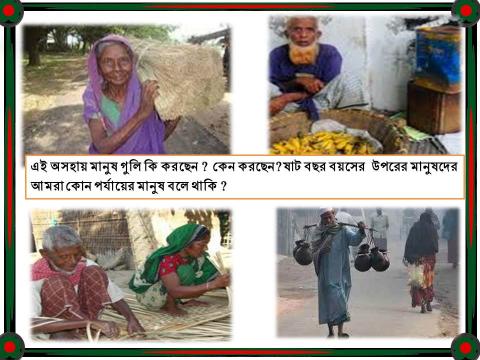 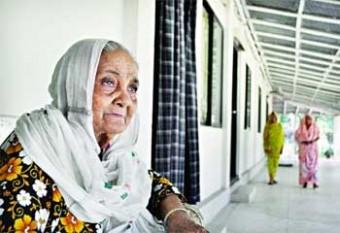 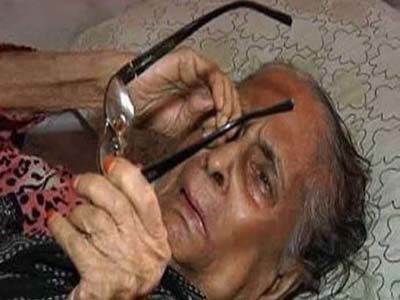 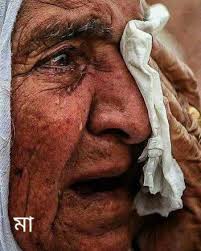 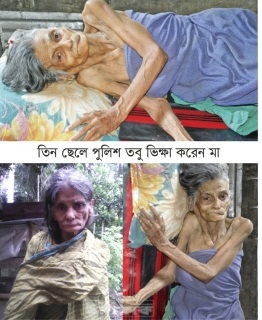 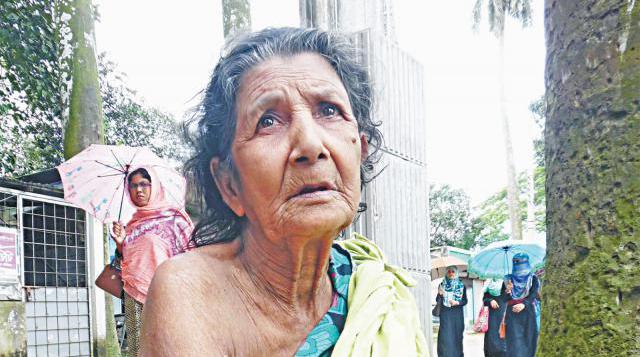 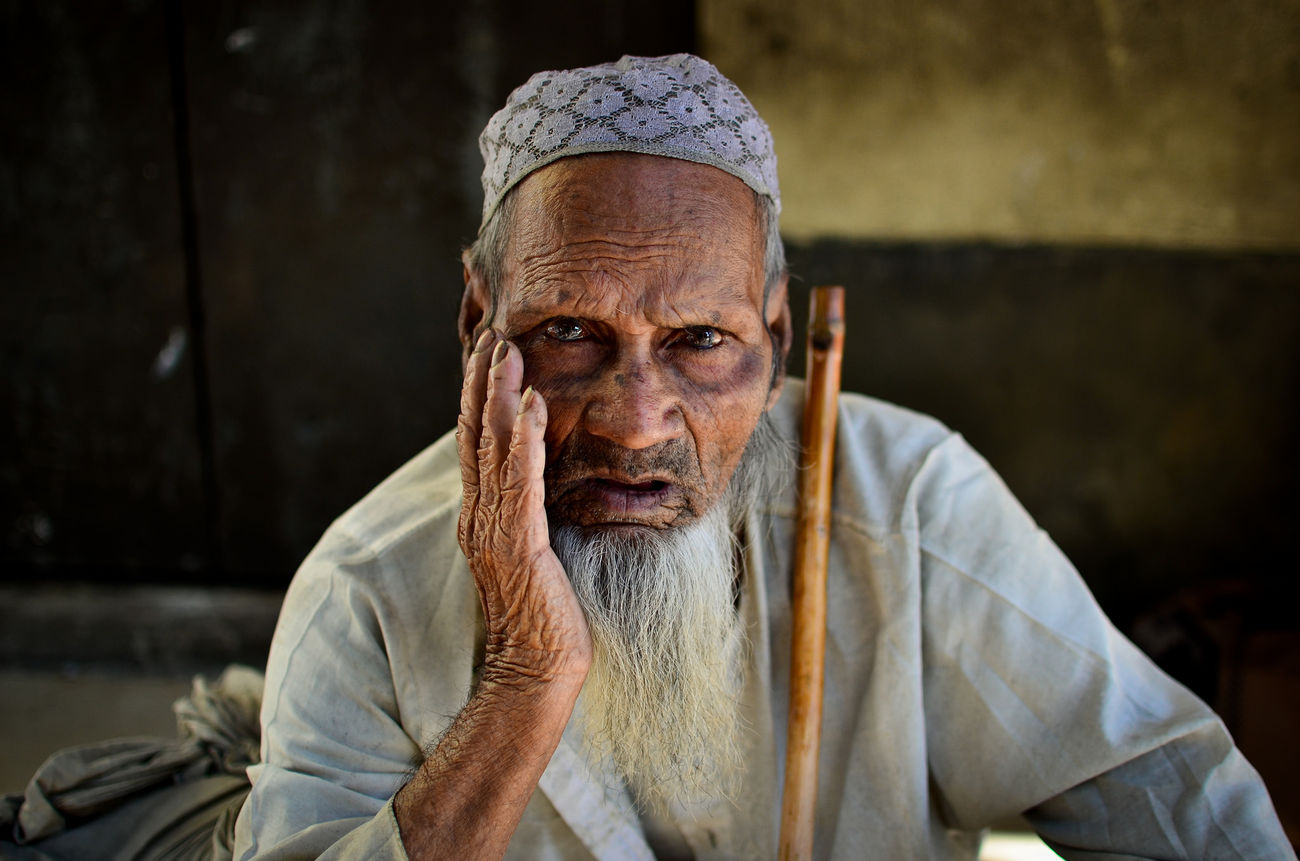 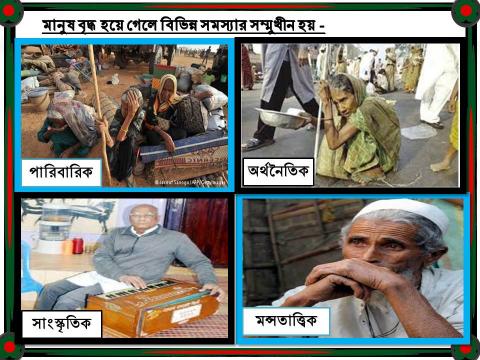 দলীয় কাজ
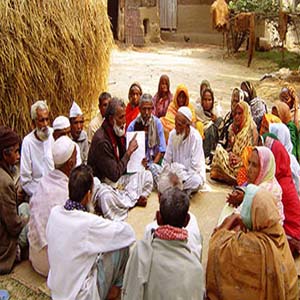 প্রবীণদের স্বাধীনতা সংশ্লিষ্ট  অধিকার  ও পরিচর্যা সংশ্লিষ্ট অধিকার সমুহ পাঠ্যপুস্তকের আলোকে ব্যাখ্যা করবে।
মূল্যায়ন
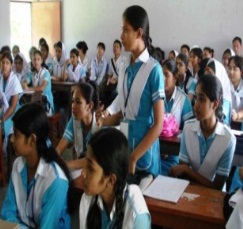 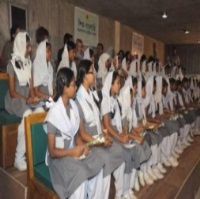 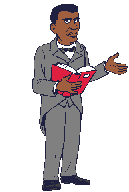 বাংলাদেশে সরকারি চাকরি থেকে অবসরের বয়স কত?
৫৯ বছর
প্রবীণ কারা ?
সমাধানঃ- 
     
ষাটোর্ধব বয়সের মানুষকে প্রবীণ বলে গন্য করা হয়।
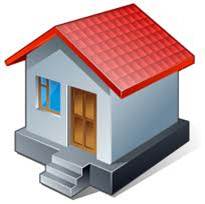 বাড়ির কাজ
পরিবারের  দাদা-দাদী / নানা-নানী কী কী সুবিধা ভোগ করে এর একটি তালিকা তৈরি কর ।
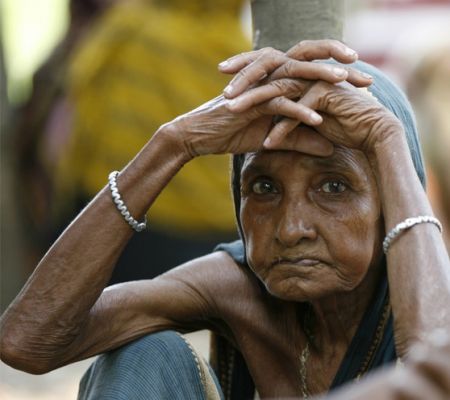 তোমাদের সবাইকে ধন্যবাদ